TUJI JEZIKI v mednarodnem izobraževalnem kontekstu
Prof. dr. Karmen Pižorn
Predsednica Delovne skupine za pripravo
strategije jezikovnega izobraževanja do leta 2030 pri MVI
Redna profesorica za angleščino v izobraževanju
Prodekanica za dodiplomski in magistrski študij ter mednarodno sodelovanje 
Pedagoška fakulteta
Univerza v Ljubljani
CILJ
Večjezičnost je zmožnost posameznega govorca ali skupnosti govorcev, da se učinkovito sporazumeva v treh ali več jezikih, v nasprotju z enojezičnostjo.
V današnji globalni družbi ima večjezičnost, večpredstavnost in večkulturnost številne prednosti. Znanje več kot enega jezika od zgodnjega otroštva, učenje novega jezika v šoli ali učenje jezikov pozneje v življenju lahko prinese oprijemljive prednosti na številnih področjih.
https://kotoba.commons.gc.cuny.edu/files/2023/01/NCELA_OELA2023BenefitsOfBilingualismPoster.pdf
VEČJEZIČNOST
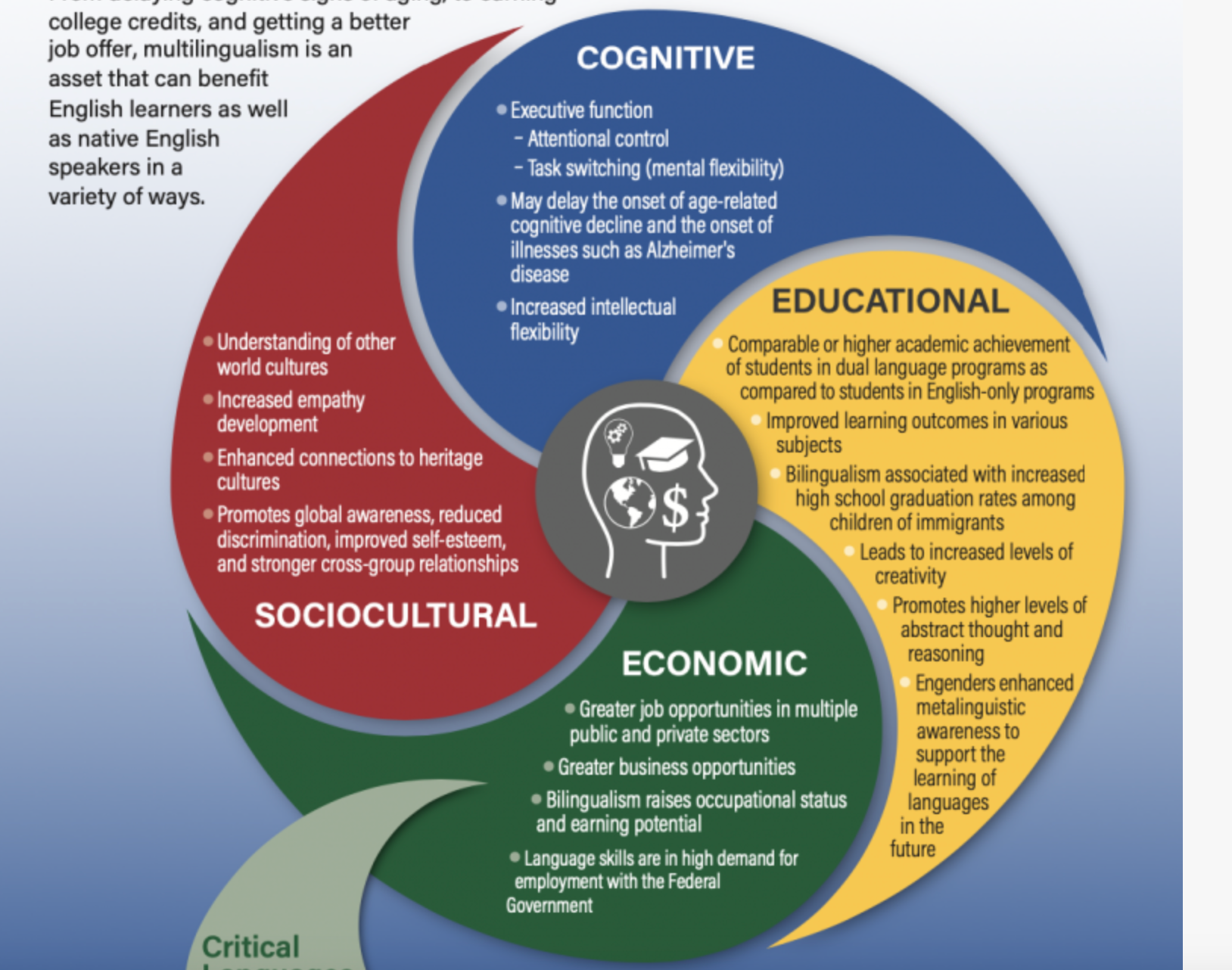 https://kotoba.commons.gc.cuny.edu/files/2023/01/NCELA_OELA2023BenefitsOfBilingualismPoster.pdf
Kognitivni procesi(zaznavanje, učenje, mišljenje)
Izvršilne funkcije (nadzor pozornosti, preklapljanje med nalogami, mentalna fleksibilnost);

podaljševanje časa za nastanek s starostjo povezanih kognitivnih bolezni (demenca);

večja intelektualna prožnost.
Družbeno-kulturne prednosti
Razumevanje drugih svetovnih kultur; 
večja empatija;
večjezičnost spodbuja globalno ozaveščenost, zmanjšuje diskriminacijo, izboljšuje samospoštovanje in krepi medskupinske odnose.
Prednosti na področju izobraževanja
Večjezičnost povečuje stopnjo ustvarjalnosti;
večjezičnost spodbuja višjo raven abstraktnega mišljenja in sklepanja;
večjezičnost spodbuja nastanek metajezikovnih zmožnosti, ki podpirajo učenje novih jezikov.
VEČJEZIČNOST
Jezikovna tesnobnost
Odnos družbe kot celote do jezikov/jezika
Jezikovni viri in tehnologije
Usposobljenost učiteljev
Evropa je jezikovno raznolika celina in zato spoštovanje jezikovne raznolikosti velja za ključno načelo Evropske unije.
Učinkovito znanje več jezikov neposredno vpliva na zmožnost evropskih državljanov, da izkoristijo priložnosti za izobraževanje, usposabljanje in delo po vsej Evropi. 
Večjezičnost se obravnava tudi kot strategija za razvoj socialne kohezije, strpnosti in enakosti (Evropska komisija, 1995, 2008).
European Commission (1995) Teaching and Training: Towards the Learning Society. 
http://europa.eu/documents/comm/white papers/pdf/com95 590 en.pdf
European Commission (2008) Multilingualism: An Asset for Europe and a Shared Commitment. Available at: http://eurlex.europa.eu/legalcontent/EN/TXT/?uri=CELEX%3A52008DC0566#text
European Commission (2012) Key Data on Teaching Languages in School at Europe.
http://eacea.ec.europa.eu/education/eurydice/documents/key_data_series/143en.pdf
European Commission / EACEA / Eurydice, 2023. Key data on teaching languages at school in Europe – 2023 edition, Eurydice report, Publications Office of the European Union, Luxembourg.
Znanje tujih jezikov ne more biti več rezervirano za elito ali tiste, ki ga pridobijo zaradi geografske mobilnosti ... postaja nujno, da je vsakdo, ne glede na izbrane poti usposabljanja in izobraževanja, sposoben pridobiti in ohranjati sposobnost sporazumevanja v vsaj dveh jezikih poleg svojega maternega jezika. 
					(Evropska komisija 1995:47)
 
Barcelona European Council, 2002
https://eur-lex.europa.eu/LexUriServ/LexUriServ.do?uri=CELEX:52003DC0449:EN:HTML
European Commission / EACEA / Eurydice, 2023. Key data on teaching languages at school in Europe – 2023 edition, Eurydice report, Publications Office of the European Union, Luxembourg.